Fiscal and Economic Issues 
Discussion Group
August 2018
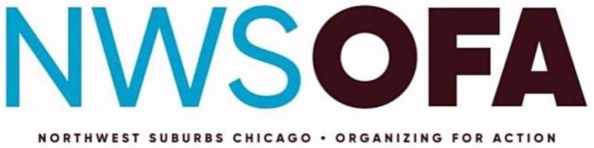 1
What We Ask of You
http://www.nwsofa.org/resources/fiscal/
2
Topics
Key Economic Indicators

Budget Deficits & Debt
3
Jobs:  Total Non-Farm Payrolls (Private and Govt / FT & PT)
July 2018
149.1 million total
+2,400,000 for 12 mos.
+157,000 vs. June
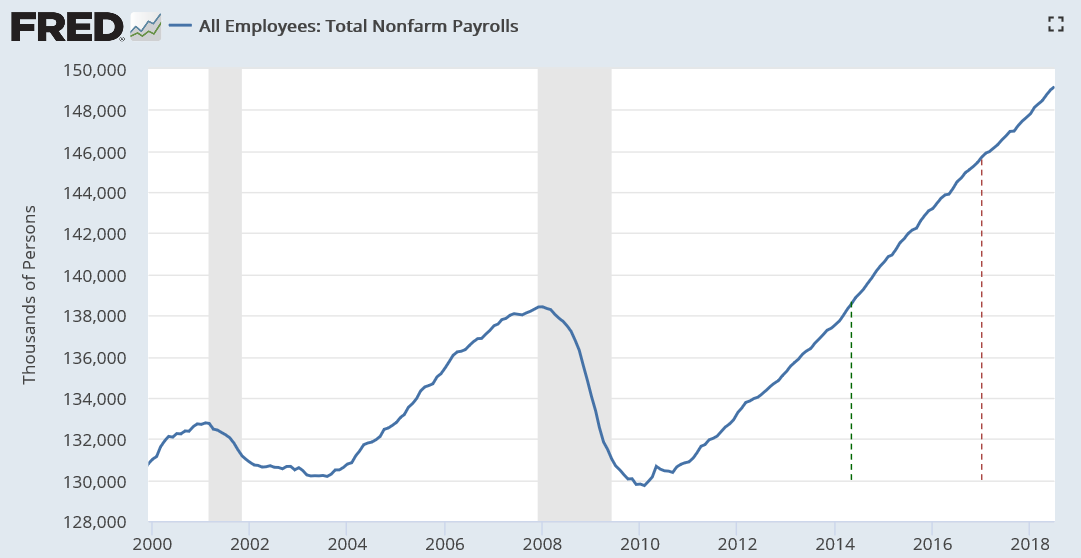 Recent Trend
First 18 mos. Trump = 3.43 mil jobs
Last 18 mos. Obama = 3.70 mil jobs

Monthly: 215k in 2018 vs. 
182k in 2017
May ‘14
Jan ‘17
Private is 127m; Govt is 22m
4
Unemployment Measures Below Pre-Crisis Levels / Are We At Full Employment?
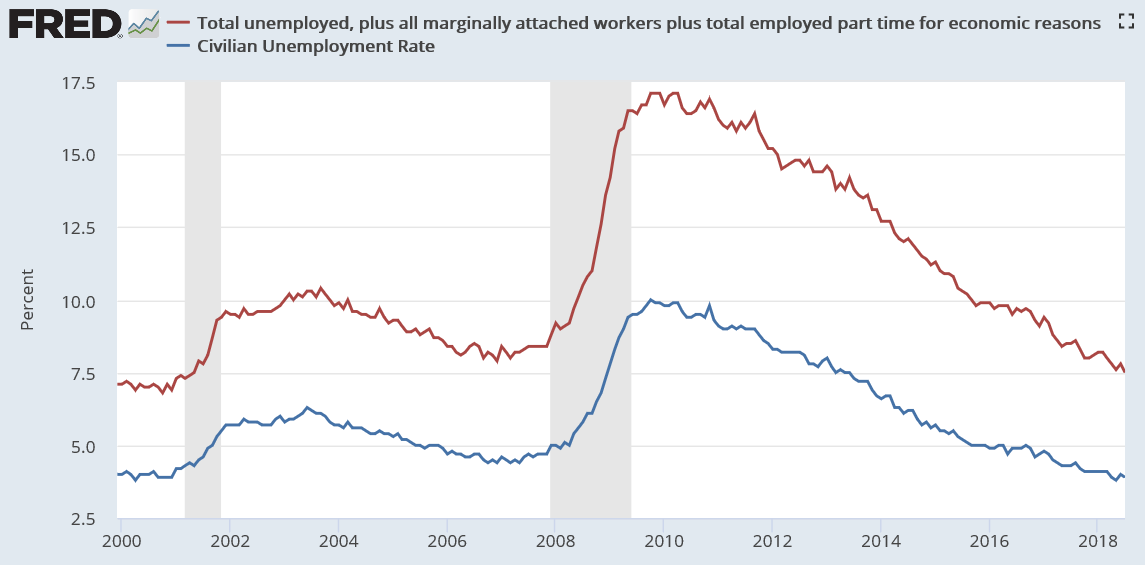 U-6
July ‘18
U-3
7.5%
3.9%
Pre-crisis rates (Nov ‘07) were 8.4% (U6) and 4.7% (U3).  U3 recovered in May 2016; U6 in May 2017
5
Hourly Earnings Growth Rate (%)
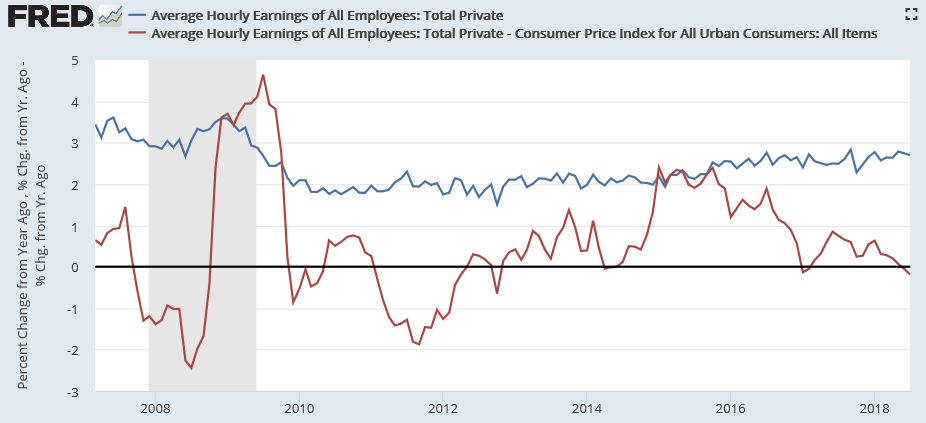 July ‘18
Nominal
2.70%
Real
(0.19%)
Obama:  0.8% average 2009-2017
Trump:   0.3% average 2017-2018
6
Source: NYT “For Wages, a Trump Slump” (August 2018)
Real GDP Grew 4.1% in Q2 ’18; Best Since Q3 2014
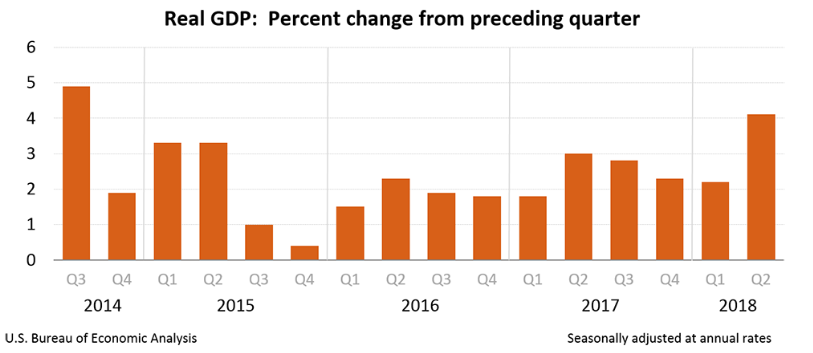 %
4.9
4.1
Note:  There were four Obama quarters of 4.1% GDP growth or higher
7
Real GDP Contribution by Component in Q2 2018 vs. Average (Percentage Points)
With the average -0.5% contribution from Net exports, GDP growth would have been 2.6%
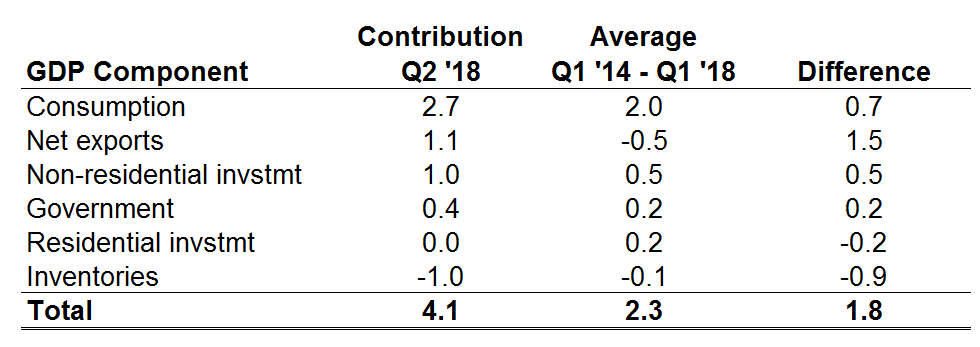 Calculations from CBO data indicate GDP growth would be about 0.1% higher per quarter due to the Tax Act.  The impact would appear mainly in the Consumption category.  
Additional federal spending is in the Government category.
8
Source:  BEA Table 1.1.2 Contributions to Percent Change in Real GDP
Real GDP Contribution in Q2 2018:  Legislation and Trade Pre-Purchases
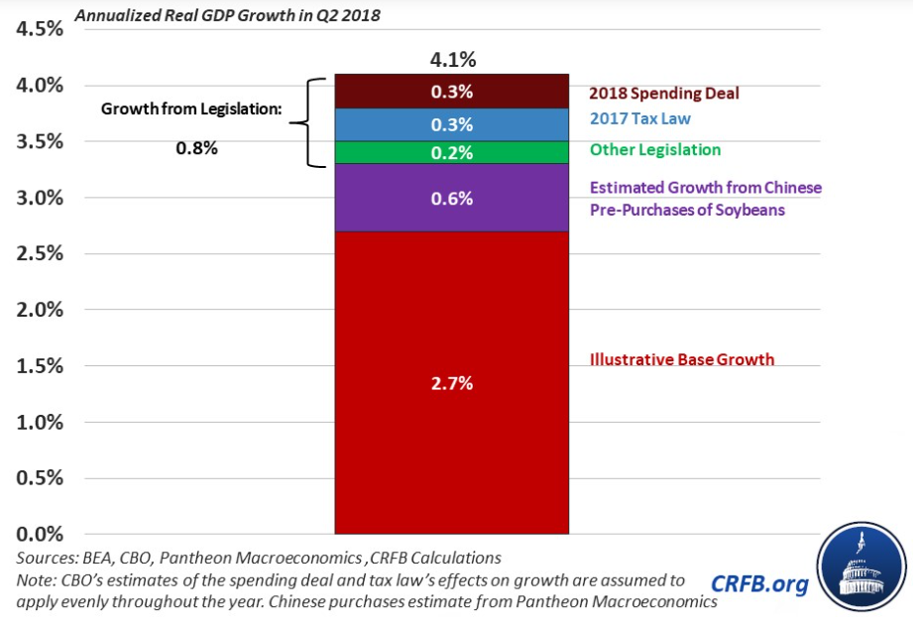 CRFB: “Growth just hit 4.1% - Don’t Expect it to Last”  (July 27, 2018)
9
Real Potential GDP (% Change from Year Ago)
Krugman: “There’s no reason to believe that the U.S. economy’s potential growth — the rate of growth it can achieve on a sustained basis — will rise from the 2 percent or less expected by most analysts.”
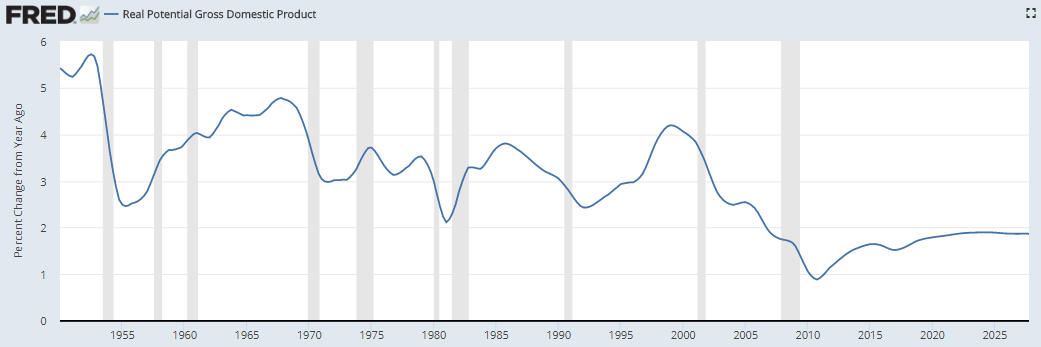 1.64% 
Q2 2018
FCST
2%
2000
1955
2025
NYT:  Paul Krugman “Trump, Tariffs, Tofu and Tax Cuts” (July 9, 2018)
10
Business Investment % GDP (1997-2018)
Krugman:  “Leading indicators of business investment, like orders of capital goods, show no sign of an investment boom ahead.”
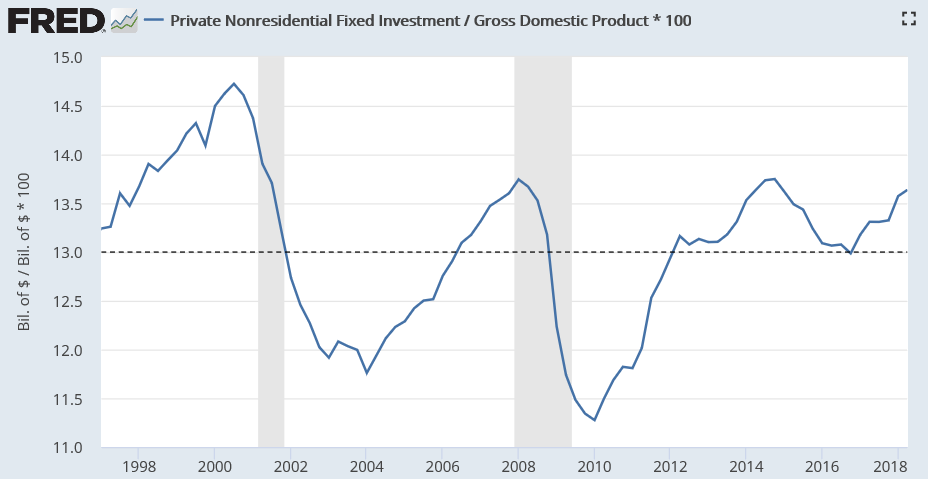 13.7%
Average
13.0%
11
NYT:  Paul Krugman “Trump, Tariffs, Tofu and Tax Cuts” (July 9, 2018)
Federal Reserve Forecast for U.S. Economy (%)
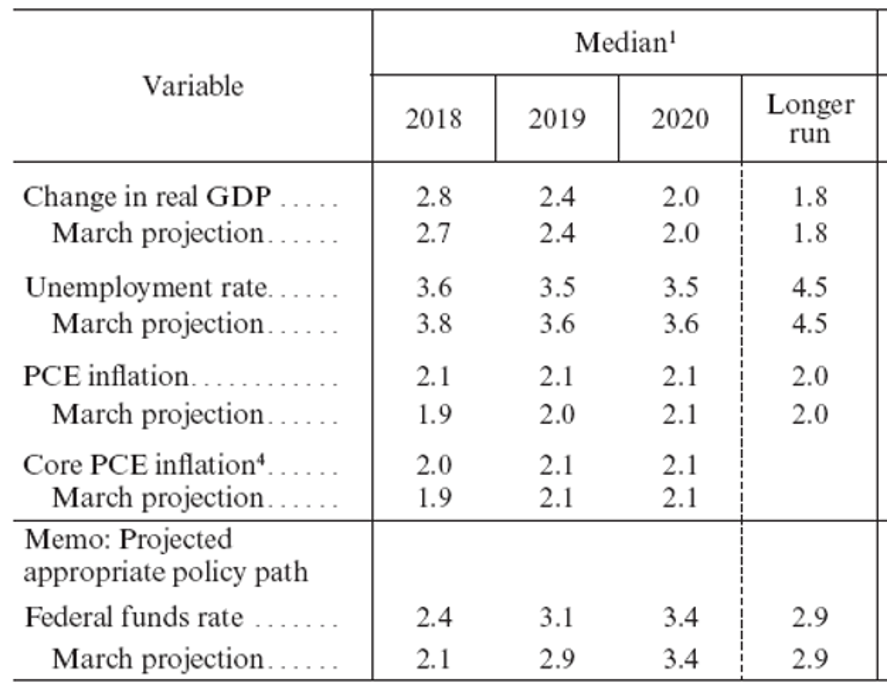 Federal Reserve: Monetary Policy Report July 2018
12
Real GDP Growth Rate by President
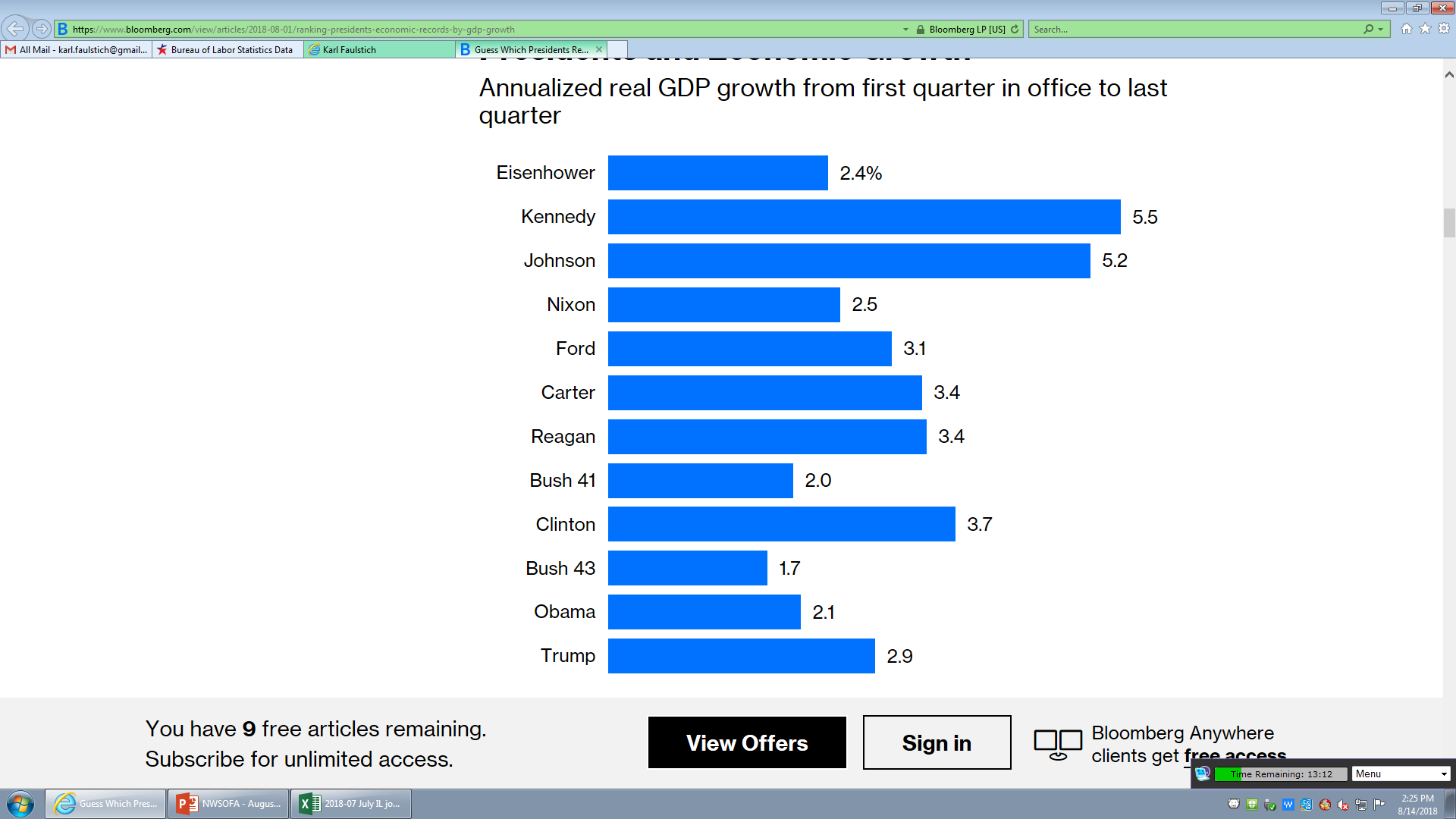 Source: https://www.bloomberg.com/view/articles/2018-08-01/ranking-presidents-economic-records-by-gdp-growth
13
Real GDP per Capita Growth Rate by President
Source Data:  FRED
14
Topics
Key Economic Indicators

Budget Deficits & Debt
15
Federal Budget Deficit % GDP (1968-2028)
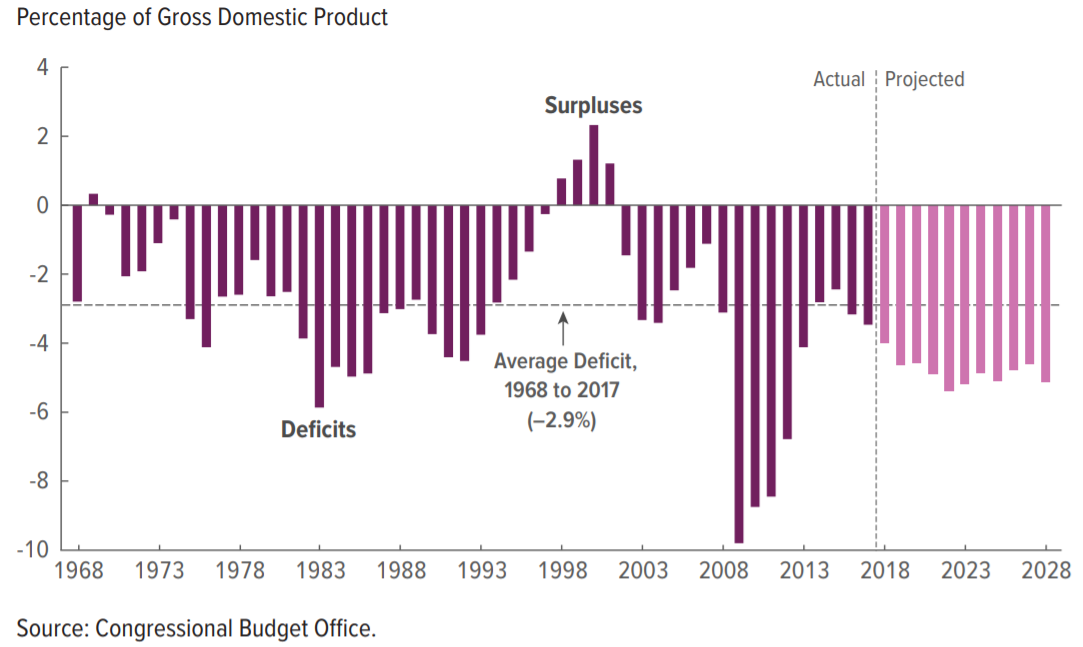 Deficits average about 5% GDP 2018-2028, or $1.2 trillion per year
1% GDP is about $200 billion
16
CBO “Budget & Economic Outlook 2018-2028” (April 2018)
Federal Corporate Income Tax Receipts ($ Billion)
Krugman:  “Corporations have gotten a really big tax cut: The tax take on corporate profits has fallen off a cliff since the tax cut was enacted. But they’re using the extra money for stock buybacks and higher dividends, not investment.”
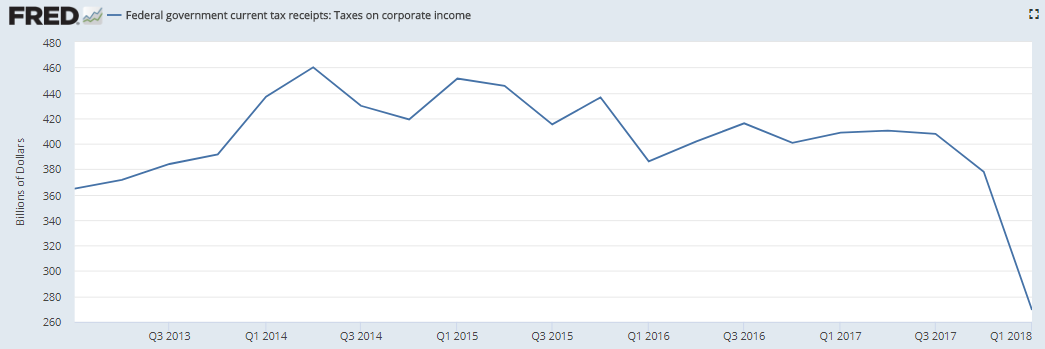 2013
2018
NYT:  Paul Krugman “Trump, Tariffs, Tofu and Tax Cuts” (July 9, 2018)
17
Federal Budget Deficit Forecasts for 2018-2027 ($ Billions)
CBO January 2017 Baseline (Obama) vs. April 2018 Alternate (Trump)
$13.7 trillion  total additions
$4.3 trillion additions due to Trump’s tax cuts and spending increases, if current policy extended

+45% vs. January 2017 baseline (+$34,000 per household)

5x Obama 2009 Stimulus Plan (ARRA)
$9.4 trillion total
CBO January 2017 Baseline
18
Source:  CBO “Budget & Economic Outlook” (January 2017 and April 2018)
Meanwhile, From the Credible Sources Department…
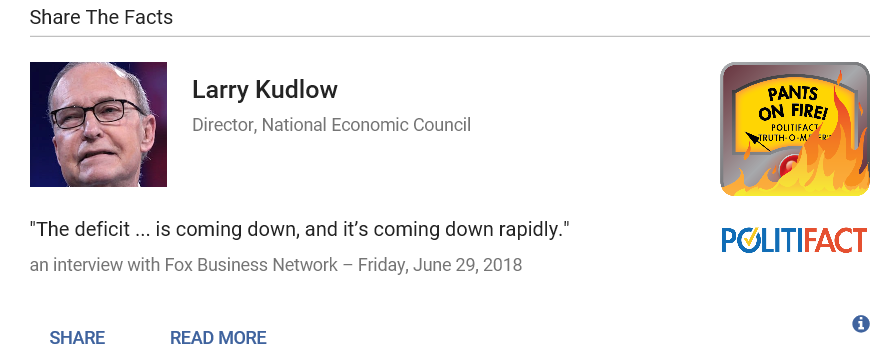 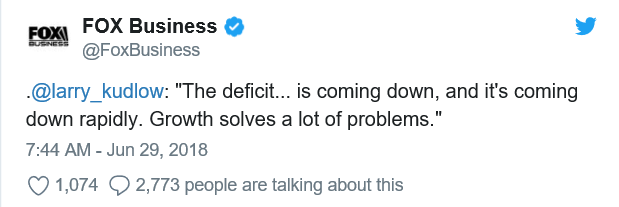 19
Politifact: “Larry Kudlow wrong about deficits falling rapidly under Donald Trump” (July 2018)